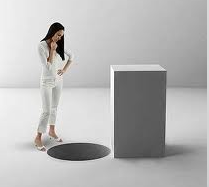 Trying to Get a Square Peg into a Round Hole?The Path from F2F to Hybrid Format

Verena Van Fleet, PhD
eLearning Summit 2016
What exactly is ‘Hybrid’?
"Hybrid" or "Blended" are names commonly used to describe courses in which some traditional face-to-face "seat time" has been replaced by online learning activities. The purpose of a hybrid course is to take advantage of the best features of both face-to-face and online learning.								   http://www4.uwm.edu/ltc/hybrid/about_hybrid/
eLearning Summit 2016
Face-to-Face vs Hybrid vs Online
Proposed definitions at NWHSU:
eLearning Summit 2016
Why Hybrid?
Less fixed seat time
More active learning
Flipped classroom
More interactive learning
More effective learning
The curriculum committee, the dean, … decided
…
eLearning Summit 2016
Definition: Flipped Classroom
The flipped classroom is a pedagogical model in which the typical lecture and homework elements of a course are reversed. Short video lectures are viewed by students at home before the class session, while in-class time is devoted to exercises, projects, or discussions.														https://net.educause.edu/ir/library/pdf/eli7081.pdf
Jose Bowen: Teaching Naked: How Moving Technology out of your College Classroom will Improve Learning (2012)
eLearning Summit 2016
Things to think about …
Consider the impact on 
The students
The curriculum 
Your workload
A switch from F2F will likely need
Approval by curriculum committee and/or supervisor(s)
A change in the course catalog and on the school website
Availability of tech and design support
eLearning Summit 2016
Square Peg Fitting into Round Hole
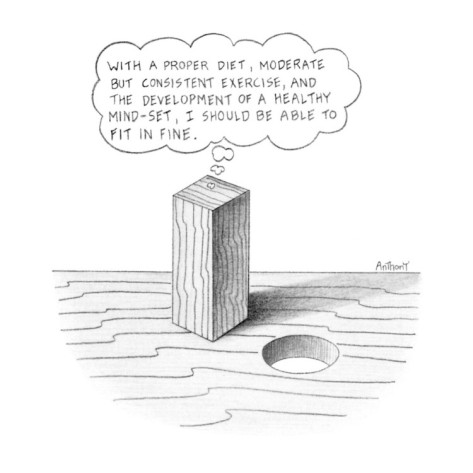 eLearning Summit 2016
What I did First: Sequencing and Bundling of Topics
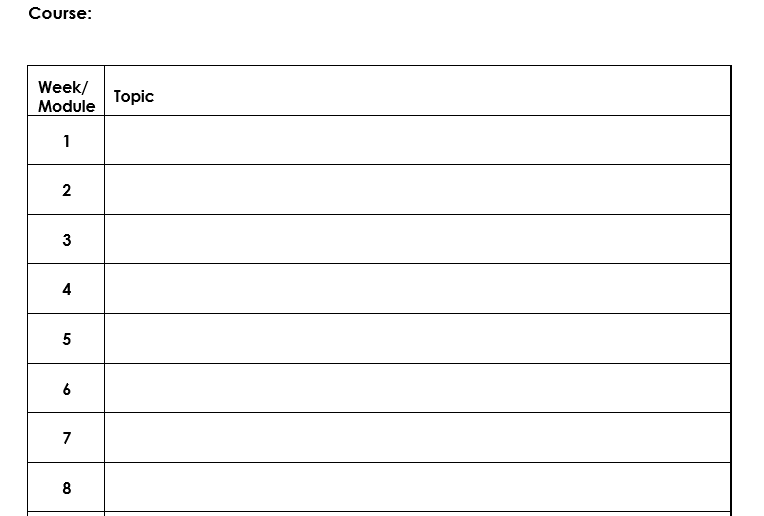 eLearning Summit 2016
What I did First: Sequencing and Bundling of Topics
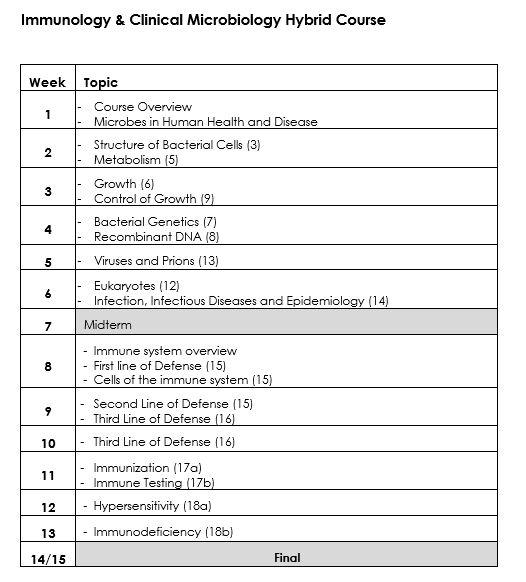 eLearning Summit 2016
Working with Educational Technologist
Dr. Glori Hinck wanted from me:
Learning Objectives for each module
Resources, chunked lectures, animations
Activities, assessments
Image(s)
eLearning Summit 2016
Learning Objectives - Template
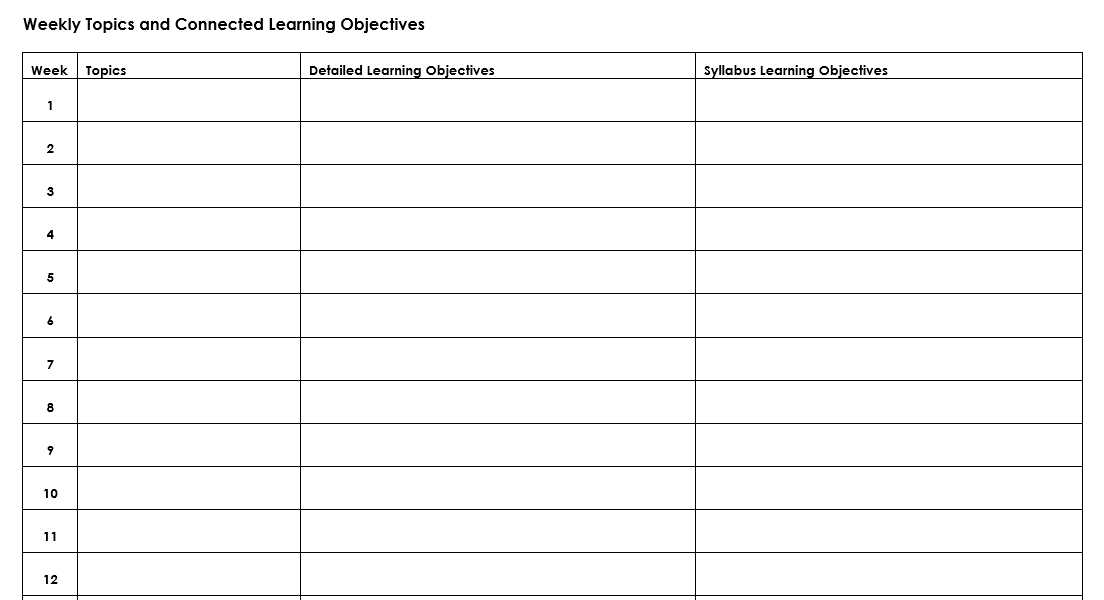 eLearning Summit 2016
Learning Objectives - Example
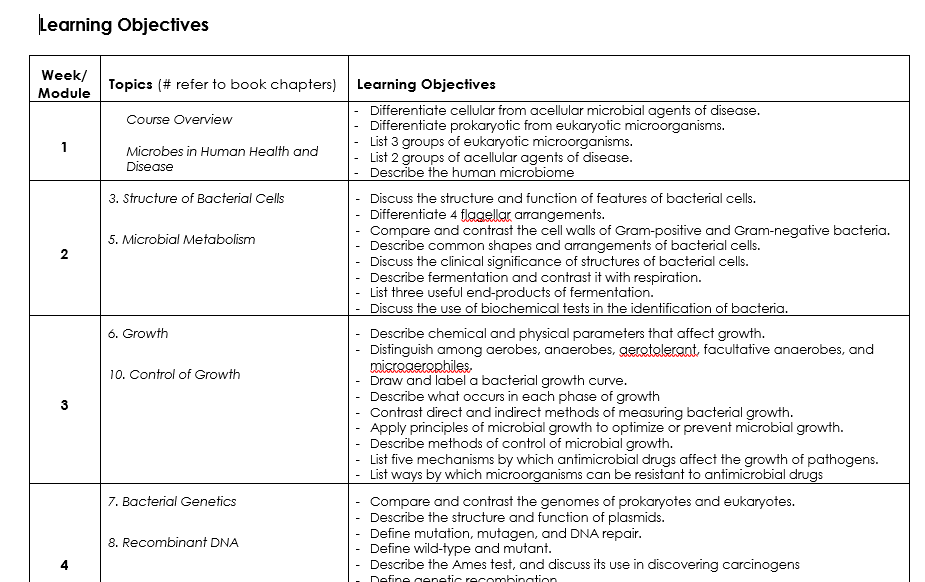 eLearning Summit 2016
Term Planning - Template
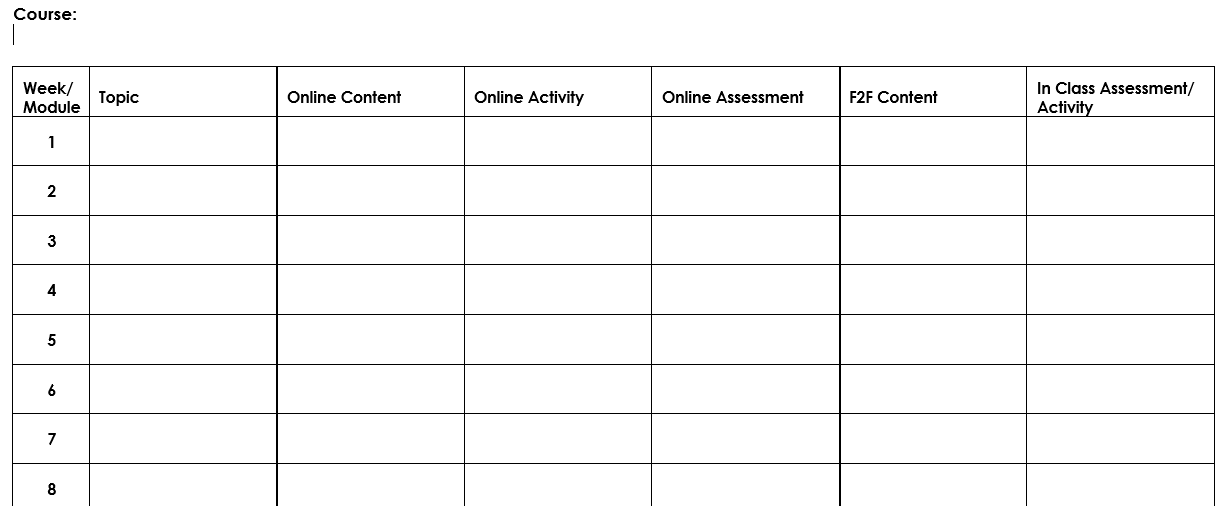 eLearning Summit 2016
Term Plan – Example
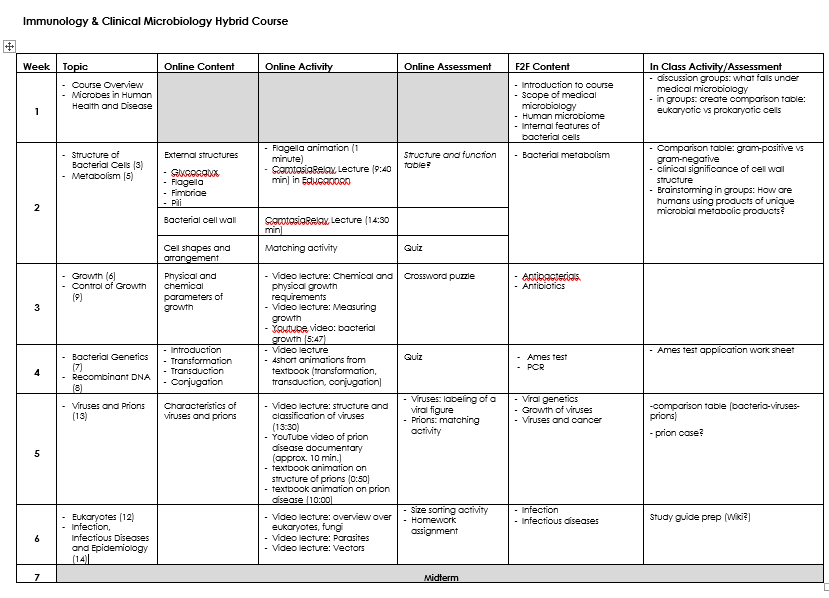 eLearning Summit 2016
Term Plan – Example (F2F on Thu)
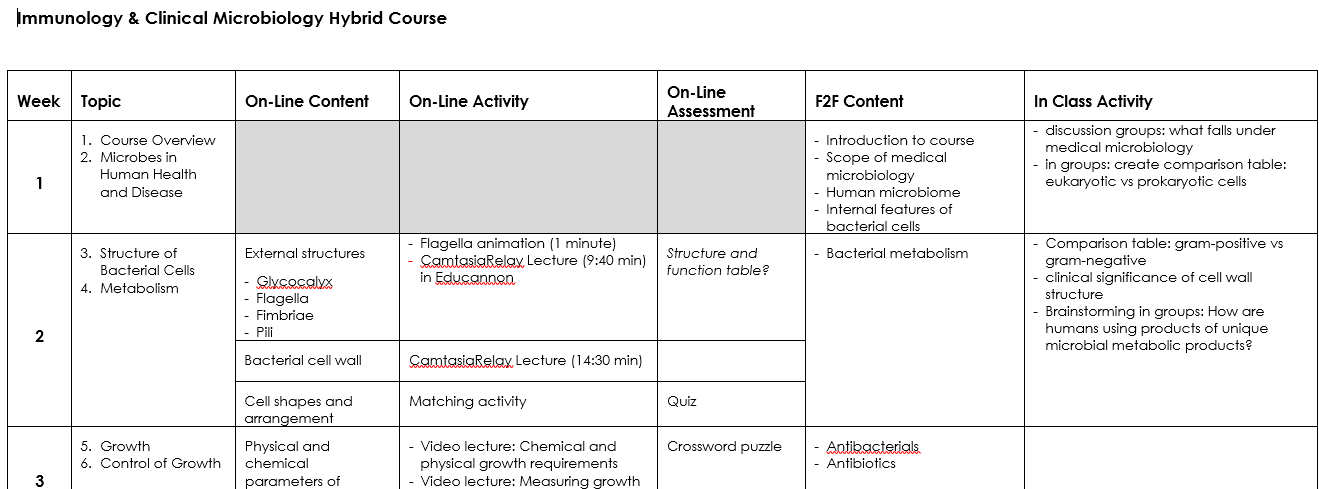 eLearning Summit 2016
Dr. Glori Hinck Provided
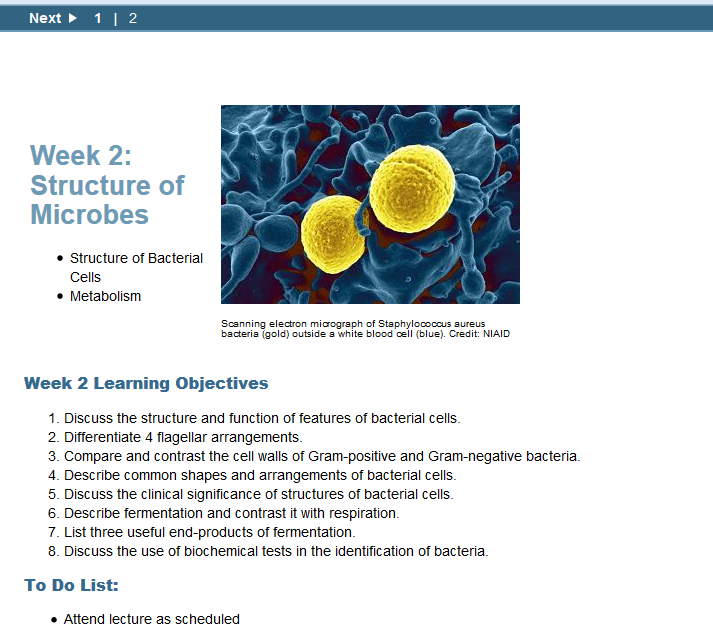 eLearning Summit 2016
Definition: Scrambled Classroom
The scrambled classroom enables a variety of approaches for the face-to-face environment as well. Class meetings in this model could include short lectures which introduce new concepts or address misconceptions that were revealed by online assessment. Direct instruction can then be mixed with active engagement, giving students the opportunity to practice new skills like applying, evaluating or synthesizing course concepts. 		From: Let’s Scramble, not Flip, the Classroom by Pamela E. Barnetthttps://www.insidehighered.com/views/2014/02/14/flipping-classroom-isnt-answer-lets-scramble-it-essay
Kashif Ahmad: Do I Flip or Should I Scramble?eLearning Summit 2016
eLearning Summit 2016
Some Survey Results
Students enrolled: 118
Students completing survey: 70%
Respondents with very limited experience in online learning: 7%
Devices used:
iPad		38%
PC laptop	29%
Apple laptop 	17%
PC desktop 	9%
Apple desktop 	2%
Surface 2 	4%
eLearning Summit 2016
Survey Results: Attitude towards Online
eLearning Summit 2016
Survey Results: Technical Difficulties
Students reporting technical difficulties: 40%
63% Problems accessing videos
63% Issues with quizzes, drag and drop, matching activities
50% of those with issues were iPad users
No significant difference between students who had significant to extensive experience with online education and students with limited or very little online experience
eLearning Summit 2016
Survey Results: Technical Difficulties Affecting Attitude
eLearning Summit 2016
Course Evaluations: Overall Average
F2F
eLearning Summit 2016
Things to keep in mind…
Day of the week of the F2F meeting 
Number of F2F meetings
Sequencing of F2F and hybrid content
Term course is offered
Number of F2F meetings
Changes in 
Technology
Support personal 
Types of accessory tools or apps
The first time is not going to be perfect!
eLearning Summit 2016